Neurotické poruchy a práce se stresem
Mgr. Jana Horáková
11. 11. 2022
PSÚ FF MUNI
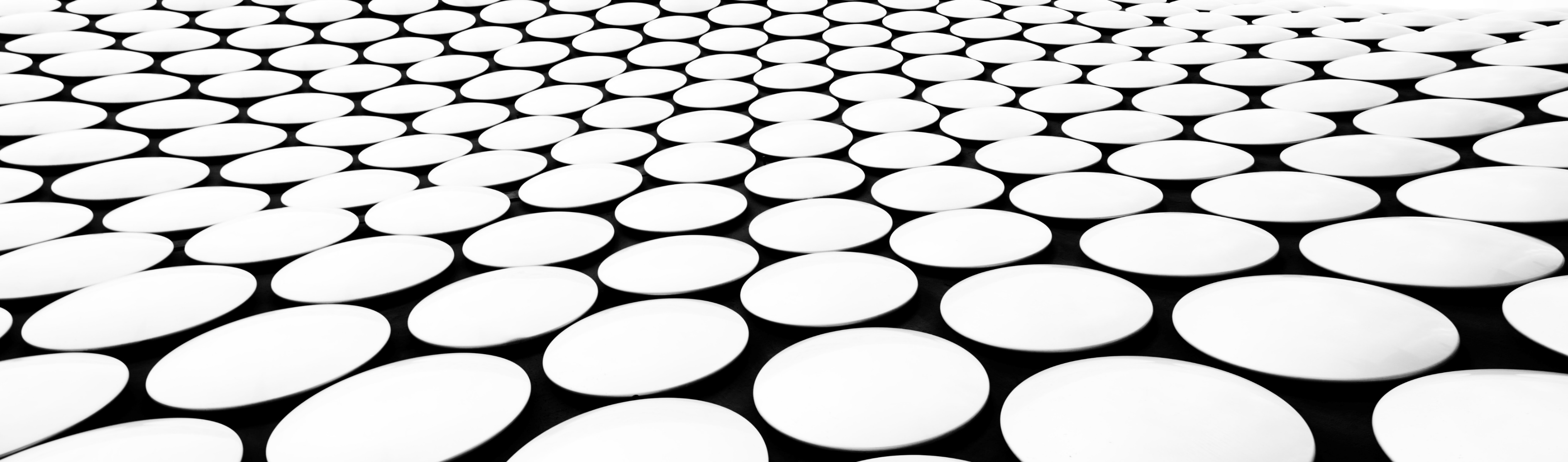 F40-F48 Neurotické‚ stresové a somatoformní poruchy
[Speaker Notes: https://mkn10.uzis.cz/prohlizec/F40-F48 + brainstorming, co vše sem patří]
Cvičení
20 min + 20 min + reflexe (15 minut) 
Dvojice (psycholog-klient)
Klient (2 možnosti):
Představte si/vybavte si situaci, kdy jste byli v náročné situaci a zkuste se do té situace vrátit – jak jste přemýšleli, co jste cítili v těle, z čeho jste měli strach, co vám v tu chvíli chybělo… přeneste se do té situace/představte si ji – a nyní v této roli vystupujte
Představte si, jak může vypadat klinický obraz člověka s úzkostmi/fóbií/OCD (obecně F4X) a vyberte si nějakou z těchto poruch a zkuste v této roli vystupovat    
Psycholog:
Pozorovat psychopatologické projevy ze skupiny F4x – jak se u konkrétního člověka projevují (umět je zachytit/pojmenovat, doptat se na ně…) + dg. úvaha – kategorizace potíží; jak s tím v konkrétní situaci pracovat; co v tu chvíli klient potřebuje a jak mu to nabídnout/poskytnout?; jak klienta edukovat? Jak lze nabídnout rychlou pomoc/intervenci…? Pozorovat, jak se ke klientovi/problému vztahujete; Je vhodná edukace?
Edukace klienta (o stresu a neurotické/stresové poruchách)
Je důležitá – ano/ne a proč? 
Dle možností a schopností klienta + přiléhající situaci!
Je dobré mít svou verzi, jak vysvětlit stresovou reakci (FFF; příp. sympatikus a parasympatikus), aby to bylo rychlé/snadné pochopitelné (např. lovci mamutů; různé přirovnání a metafory) 
Povědomí o tom, že stres se stres může projevovat různě – somatoformní
Relaxační metody
Rychlý, univerzální nástroj pro akutní pomoc i dlouhodobý přesah
Jaké znáte/používáte?
Kde najít nahrávky/instrukce?
úkol
Odevzdávárna
Do konce semestru
Zadání: Najděte si relaxační nahrávku s mluveným slovem, poslechněte ji a napište krátkou sebereflexi prožitku (+ odkaz na relaxační techniku)